ФУНКЦИОНАЛЬНАЯ ГРАМОТНОСТЬ
ПРОБЛЕМЫ  ИСПОЛЬЗОВАНИЯ РАЗЛИЧНЫХ МЕХАНИЗМОВ ДЛЯ РЕАЛИЗАЦИИ СИСТЕМЫ МЕР ПО ФОРМИРОВАНИЮ ФУНКЦИОНАЛЬНОЙ ГРАМОТНОСТИ ОБУЧАЮЩИХСЯ В  ОБРАЗОВАТЕЛЬНОМ ПРОЦЕССЕ
НПБ (РЕГИОНАЛЬНЫЙ, МУНИЦИПАЛЬНЫЙ УРОВЕНЬ)
http://skiv.instrao.ru/bank-zadaniy/
Письмо Управления образования администрации Белгородского района от 11 октября 2021 года № 50-14-08-4123 «О направлении информации»
https://fg.resh.edu.ru
Письмо Управления образования администрации Белгородского районаот 08.12.2021  исх.№ 50-14/8-4958  «О предоставлении информации»
https://edsoo.ru/Funkcionalnaya_gramotnost.htm
Письмо начальника Управления образования администрации Белгородского района от 10.12.2021 исх.№ 50-14/08-5057 «О направлении информации»
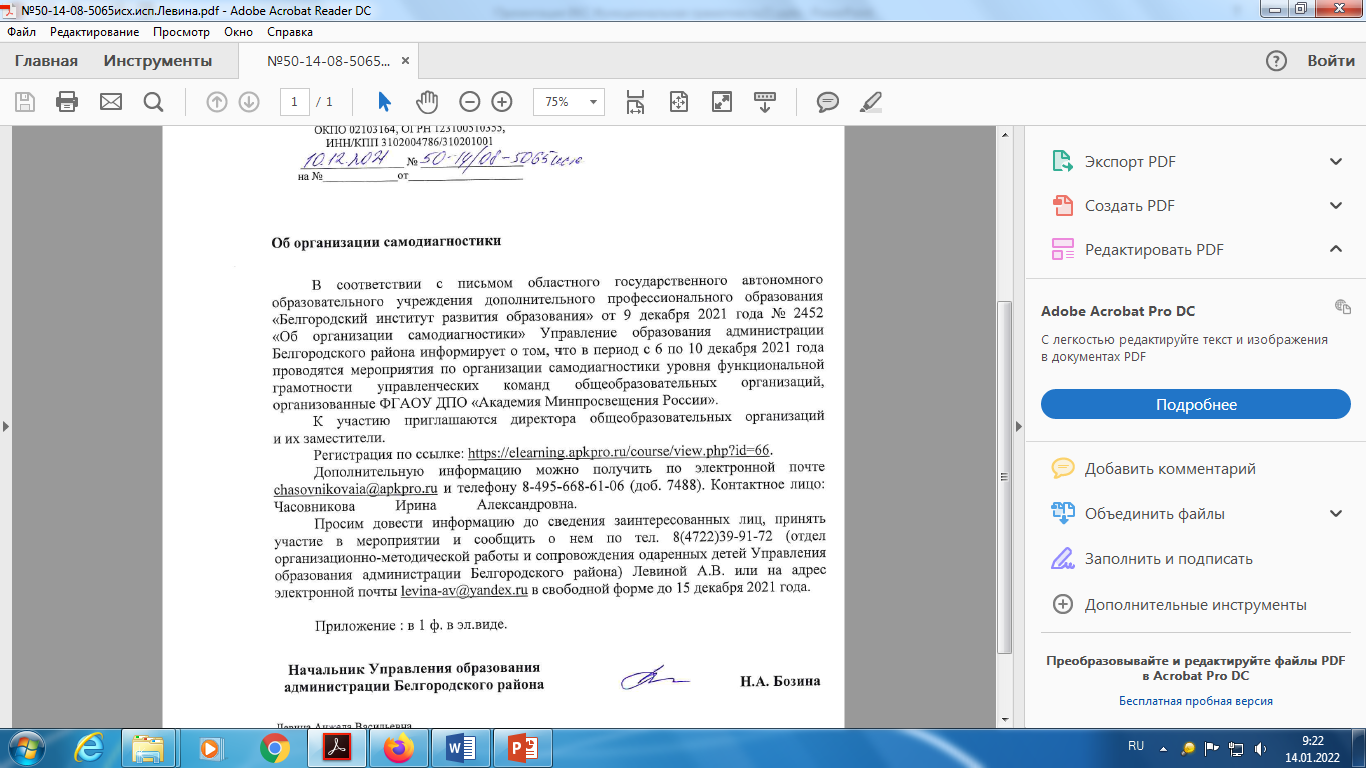 Письмо Управления образования администрации Белгородского района
от 10.12.2021  исх.№ 50-14/8-5065
 «Об организации самодиагностики»



(самодиагностика управленческих команд ОО)
Об организации самодиагностики
Инячина Наталья Владимировна, 
заместитель директора МОУ «Веселолопанская СОШ»